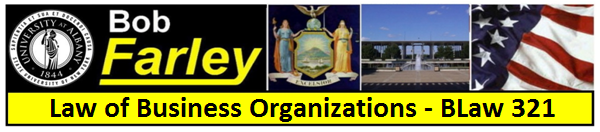 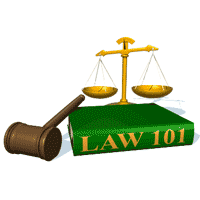 Slide Set 05B:
Introduction to Business Organizations
Partnerships
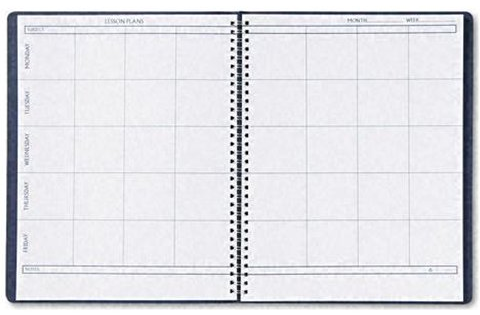 Last Time We Spoke About:

 The Law of Business Organizations
Part One: Principles of Business Organization
The Nature of Business Organizations
 The Nature of Agency
Part Two: Definitions /Elements of Agency /Examples of Agency Contracts Between Agents and Principals
The Purpose of Agency / Creating the Agency Relationship
Termination of Agencies and Duties and Liabilities

 Agency and Employment
Part Three: Definitions / Employment Law / Collective Bargaining 
Equal Opportunity / Civil and Human Rights

 Class Case – Maurillo v. Park Slope U-Haul
     Recognition of Contractual Elements
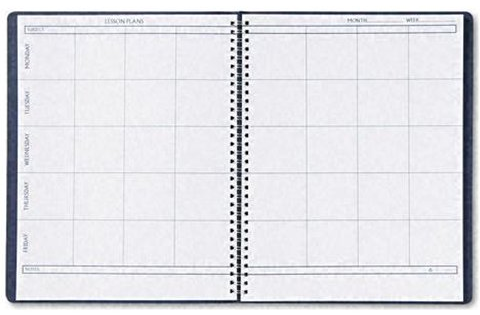 Tonight – We Will Speak About:

 The Forms of Business Organizations
Part One: The Different Types of Business Organizations 
Sole Proprietorships / Definitions / Formation / Operations
Advantages / Disadvantages / Doing Business As / Termination
 Partnerships
Part Two: Nature of Partnerships / Definitions / Formation
Partnership Property / Relations Between Partners 
Relations Between Partners and Third Parties 
Dissolution / Termination of Partnerships
 Franchises
Part Three: Definitions / Characteristics / Examples

 Class Case – Congel v. Malfitano
     Applying the Law of Partnerships
The Nature of Partnerships
Nature of Partnerships
Formation of Partnerships
Property of a Partnership 
Relations Between Partners
Relations Between Partners and Third Parties
Dissolution or Termination of Partnerships
Forms of Business Organizations
So You Want to Start A Business
What type of Business
	Organization do you
	choose?

	Tonight, we will discuss
	another possibility:

	  Partnerships
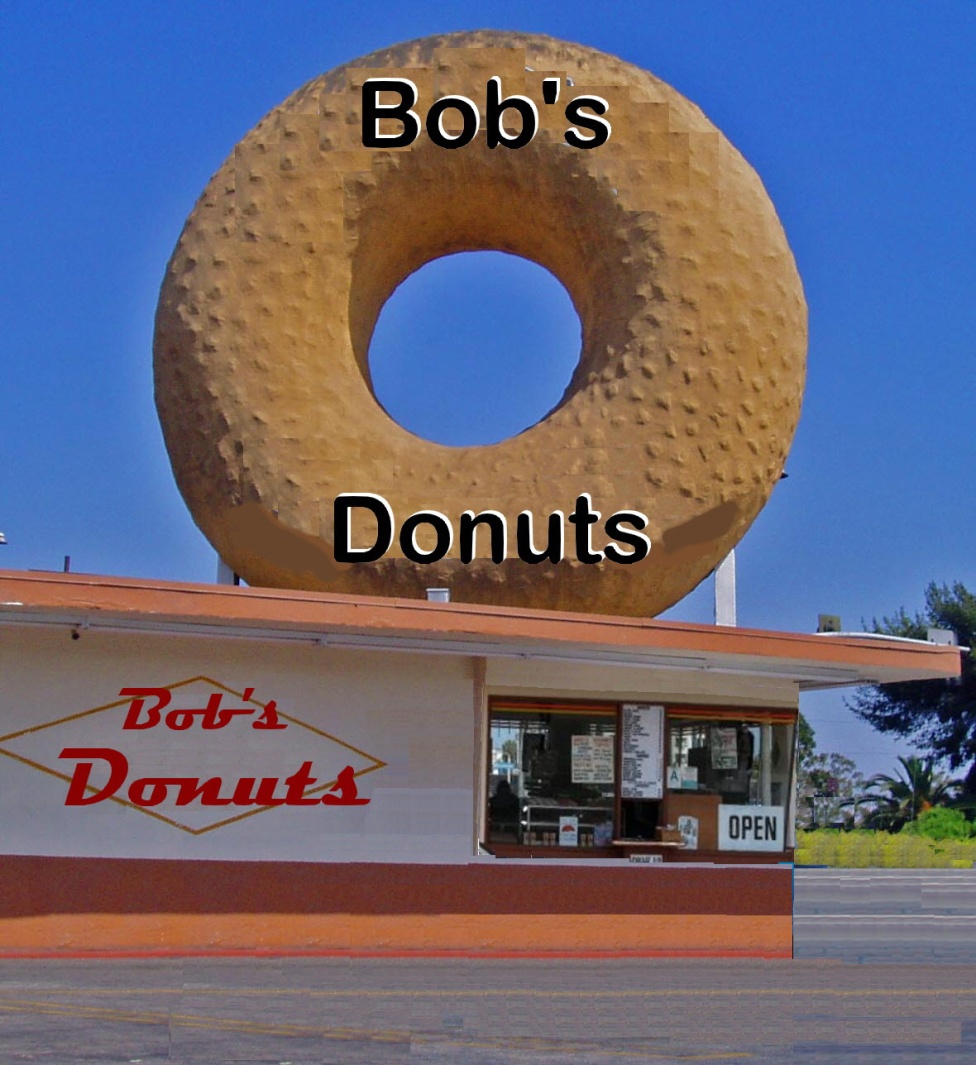 5
Forms of Business Organizations
Partnership - Definition
The New York State Partnership Law (New York’s version of the Uniform Partnership Act) defines a partnership as: 

“An association of two or more persons to carry on as co-owners of a business for profit”  [See §10 (1)] 

The law of partnership is based on the law of contracts and agency.
Forms of Business Organizations
The Meaning of Partnerships
Partnerships:
Fourth Principle of Business Organization:
   “In a partnership, your partner can be more important than your
     spouse.”

What is a Partnership?
Elements of a Partnership:

A partnership is: 
 A relationship;
 Created by the voluntary association of two or more persons;
 To carry on as co-owners of a business for profit. 

A Partnership consists of:
 Voluntary Relationships and Capital or in-kind contributions.

If no profit intended, then an unincorporated association is formed.

Characteristics of A Partnership:

The existence of a partnership may be found from the existence of:
 Shared control in the running of the business and
 The fact that the parties share profits and losses. 
The sharing of gross returns, as opposed to profits, is very slight  evidence of a partnership.
Forms of Business Organizations
The Nature of Partnerships
A Partnership is Not a Legal Entity:

Not A Person Under the Law: A partnership, unlike a corporation, is not deemed to be a separate legal person under the law, in that it lacks the entity characteristics of a corporation. 

Liability and Debts: The liability and debts of the partnership are the liability and debts of the individual partners, and any one partner may be held liable for the partnership's entire indebtedness.  

Exceptions:  In some distinct cases, the partnership. at least in form, is treated as a legal entity for the following purposes.  These include:  

Title to Land

Title to land may be taken in the partnership name. [NYSPL §12 (3)]

Lawsuits

A partnership may sue or be sued in the partnership name. [CPLR § 1025].
Service an any one partner is service on the partnership. [CPLR 310(a)]
Forms of Business Organizations
Formation of Partnerships
A Creature of Contract:  Because a partnership is the result of an agreement, it is necessarily governed by the general rules applicable to contracts.


Capacity:

Who May Be A Partner:  The basic rule is the same as that governing a principal in an agency relationship.  Anyone may be a partner who is capable (i.e. has capacity) of entering into a binding legal contract.

Liability Where No Capacity:  The basic rule is the same as that governing a principal in an agency.

Extent of Liability: The general rule is where a would be partner lacks capacity, they are not personally liable for the obligations of the partnership or for breaches of the partnership agreement.  They would be bound, despite their lack of capacity, to the extent they made capital contributions to the partnership. 

Formalities:

The Partnership Agreement:  A partnership is born of contract and thus requires an agreement. The partnership agreement governs the terms of the partnership during its existence (and may include terms of profit and loss distribution and capital contributions as well as provisions relating to dissolution). 

General Rule – No Formalities:     Although a partnership is based upon a contract, the law does not require any particular, essential formalities to constitute a valid contract of partnership.  As a result, in the absence of statute, the partnership agreement may be either express or implied (i.e. established solely from the conduct of the parties). Additionally, although it often is in written format, it is not normally required for the partnership agreement to be in writing.

When Writing is Necessary:

Statute of Frauds: Partnership agreements that cannot be performed within one year must be in writing in order to comply with the statute of frauds  [NYUCC § 2-201].  If the parties act upon an oral agreement, that must be in writing to satisfy the statute of frauds they will be treated as “partners at will”
Forms of Business Organizations
Formation of Partnerships
A Creature of Contract:  Because a partnership is the result of an agreement, it is necessarily governed by the general rules applicable to contracts.

Legality of Purpose:

The Purpose of the Partnership Must be Lawful:  The purpose for which the partnership is formed or is to be formed must be legal.  The illegality of the enterprise will make the partnership null and void.  When a partnership has been formed for an illegal purpose, the court will not compel an accounting or a settlement of the partnership affairs.

Example: Aaron and Brent formed a partnership for the purpose of making and selling fake Identifications.  This is obviously an illegal enterprise, contrary to law.  The money secured by the operation of the partnership was deposited in Aaron's name.  In an action by Brent to secure an accounting of the partnership funds held by Aaron, the court refused to grant the accounting on the ground of illegality of the partnership.

Consent:

Consent of the Parties:  Unless the agreement provides otherwise, no one can become a partner in a partnership without the express or implied consent of all the partners. [NYSPL. §40 (7); see also People v. Herbert, 162 Misc. 817 (1937)].
Forms of Business Organizations
Formation of Partnerships
Proof of Partnership Existence:

Rules for Determining Existence:

Intent of the Parties: Generally, the courts look to the intent of the parties to determine the existence of a partnership.  There is, of course, no difficulty where the parties have an express contract. But where the intention is unexpressed, a problem may arise. 

Tests for Determining Intent:  The courts and the Uniform Partnership Act [NYSPL §11] have provided certain tests to be applied to the acts of the parties in making a determination whether a partnership exists.  Pursuant to these test, the following should be considered:

Title to Property
Designation of Entity by Parties
Amount of Activity Involved
Sharing of Gross Returns
Sharing of Profits
Forms of Business Organizations
Partnership Property
Generally:

The Nature of Partnership Property:

A Serious and Important Issue:  In addition to testing whether a partnership exists, partnership questions often focus on the rights and liabilities as between partners and third parties - both in the ongoing conduct of the partnership and in any eventual dissolution.  In analyzing such issues, it is important to distinguish which property belongs to the 	partnership and which belongs to the individual partners.  Partnership property is a seriously major issue.

General Issues of Partnership Property:
	
	● Partners hold title to firm property by tenancy in partnership.  

	● Surviving partners receive property.

● A creditor of a partner cannot proceed against any specific item of partnership property but must obtain a charging order to seize the debtor-partner’s share of the profits. 

	● An assignee of a partner’s interest does not become a partner without the consent of the other   
     partners and is entitled only to a share of the profits and the assignor’s interest upon dissolution.

Classifications of Partnership Property: 

Partnership Capital: Partnership capital consists of the property or money contributed by each of the partners for the purpose of carrying on the partnership's business.

Partnership Property:  Partnership property, in its broadest sense, embraces everything that the partnership owns, consisting of both the capital contributed by its members and the properties subsequently acquired in partnership transactions.
Forms of Business Organizations
Partnership Property
Generally:

What is Includible in Partnership Property:

Generally: Absent an agreement, there is no restriction as to what may be included in partnership property.  The controlling factor in determining what comprises partnership property is the partner's intent to devote the property to partnership purposes.  The following criteria are usually applied in making this determination, but no single criterion is determinative:

Acquisition with Partnership Funds:  Unless a contrary intention appears, property acquired with partnership funds is partnership property. 

Use of Property:  The use of the property by the partnership in conducting its business is evidence that the partnership intended it to be partnership property.

Improvement of Property by Partnership:  If the property that was acquired has been improved by the partnership, it is more likely than not to be partnership property.

Relation of Property to Business:  If the acquired property is closely related in character to the business operations of the partnership, it is likely the property was meant to be partnership property.

Title to Property:  If the property has been acquired in the partnership name, it is partnership property.

Entry in Partnership Books:  If the property has been listed as an asset on the partnership books, particularly where all the partners are aware of this fact, it is likely the property will be considered partnership property.

Maintenance and Expenses:  If the partnership has paid the taxes, insurance, maintenance costs, and other expenses associated with the property, this is evidence that the property is partnership property.
Forms of Business Organizations
Partnership Property
A Partner’s Rights in Partnership Property:

Tenancy in Partnership: A partner's ownership interest in any specific item of partnership property is not that of an outright owner, joint tenant, or tenant in common, but rather is that of a tenant in partnership.  The incidents of this tenancy are:
	
Possession:  Each partner has an equal right with copartners to possess partnership property for partnership purposes, but has no right to possess it for any other purpose without the consent of his copartners [NYSPL §51 (2)(a)].

Assignability:  A partner's right in specific partnership property is not assignable to non-partners except in connection with the assignment of the rights of all the partners in the property.  If, therefore, a partner attempts to assign his interest in' specific partnership property to someone who is not already a partner, the attempted assignment will convey no right, title, or interest in the specific property [NYSPL §51 (2)(b)].

Mortgage:  An attempted mortgage of a partner's interest in specific partnership property has no effect upon the passing of title to the property., and as such, the mortgagee will have no rights against the property.

Death:  Upon the death of a partner, his right in specific partnership property vests in the surviving 	partner(s).  Upon the death of the last surviving partner, the rights in such property  vests in their legal representative [NYSPL §51 (2)(d)].

Attachment of Specific Property:  A partner's interest in specific partnership property is not subject to attachment or execution at the insistence of her individual creditors, and is subject to attachment or execution only on a claim against the partnership [NYSPL §51 (2)(c)].

Homestead:  None of the partners may assert any claim to specific partnership property under the homestead or exemption laws [NYSPL §51 (2)(c)].

Allowance to Heirs or Next of Kin:  Surviving spouses, heirs, and next of kin are not entitled to 	share in specific partnership property absent an agreement to the contrary [NYSPL §51 (2)(e)].
Forms of Business Organizations
Partnership Property
A Partner’s Interest in the Partnership:

Generally:
	
Interest In Personal Property:  Each partner has an interest in the partnership itself, which consists of a share of the profits and surplus and is treated as personal property. [NYSPL §52]

Presumption of Equal Profits and Losses:  A legal presumption exists that interests of partners in profits and surplus are equal, in the absence of evidence of an agreement to the contrary.

Assignment of Interest:  A partner's interest in the partnership is personalty and consists only of their share of the profits and surplus, it may thus be assigned by a partner at any time.
  
Assignment of Profits is not an Assignment of Interest:  The right to assign profits and surplus         should not be confused with the limitation on the right to assign an interest in partnership property.

Method of Assignment:  The usual  transfer rules for personal property are applicable, including the requirements of delivery and acceptance. [See Adamson v. Adamson, 249 A.D. 418 (1937)].

Assignee's Rights:   

In Partnership: As against the other partners, in the absence of an agreement, an assignment of a partner’s partnership interest does not entitle the assignee to interfere in the management or administration of the partnership business, to require any information or account of the partnership transactions or to inspect the partnership books. Rather, an assignment merely entitles the assignee to receive, in accordance with his assignment contract, profits to which the assigning partner would otherwise be entitled [NYSPL §53(1)].

At Dissolution:  In the case of dissolution, the assignee is entitled to receive the assignor's interest and may require an accounting from the date of the last accounting agreed by all the partners [NYSPL §53(2)]

Charge of Interest (Attachment):  A judgment creditor of a partner, on application to the court that entered the judgment or other competent court, may charge the interest of the debtor partner with payment of the unsatisfied amount of such judgment debt with interest thereon.  In addition, the court may then or later appoint a receiver of the debtor partner’s share of the profits, and of any other money due or to become due to him in respect of the partnership [NYSPL §54(1)].
Forms of Business Organizations
Relations Between Partners
Relations Between Partners:

Generally:

Fiduciary Duty: Each partner owes a fiduciary duty to the partnership.  As such, each partner is bound to use the partnership property and exercise their partnership powers for the benefit of the partnership and not for themself alone.  Profits made in the course of the partnership belong to the partnership, and one partner will not be permitted to gain for themself at the expense of the partnership [NYSPL §43(1)].

Right to Participate in Management:  Absent an agreement to the contrary, all partners have equal rights in the management of the partnership business [NYSPL §40(5)].

Right to Distributions:  Absent an agreement to the contrary, each partner shares equally in the profits and surplus remaining after all liabilities, including those to partners, are satisfied.  Each partner must contribute to the losses, whether capital or otherwise, sustained by the partnership according to her share in the profits.  Furthermore, unless the partners agree otherwise, each partner is to be repaid their contribution, whether by way of capital or advances to the partnership property.  Any payment or advance made by a partner to or on behalf of the partnership beyond her agreed-upon contribution constitutes a loan to the partnership which must be repaid with interest [NYSPL §40(1)and (3)].

Indemnification:  The partnership must indemnify every partner in respect of payments made and personal liabilities reasonably incurred by him in the ordinary and proper conduct of its business, or for the preservation of its business or property [NYSPL §40(2)].

Contribution:  Where one partner is compelled to pay or satisfy the whole or more than their share of a partnership debt, they may require (usually in an action in equity) the other partners to contribute their pro rata shares [NYSPL §40(1)].
Forms of Business Organizations
Relations Between Partners
Relations Between Partners:

Generally:

Remuneration:
	
General Rule - No Remuneration Except for Extraordinary Services:  A partner is not entitled to any remuneration for services rendered to the partnership unless the partnership agreement provides to the contrary [NYSPL §40(6), and see also Levy v. Leavitt, 257 N.Y. 461 (1931)].  

Work Ethic:  This is true even in cases where one partner is forced to assume more work than they had anticipated and the other partner does nothing to further the affairs of the partnership.

Unequal Interest:  However, where partners do not have an equal interest, are not equally liable, and are not equally responsible for the conduct of the partnership business, it is possible to infer an agreement to compensate a partner for extraordinary services. [See Steinberg v. Goodman, 27 N.Y.2d 304 (1970)].

Exception - Winding Up by Surviving Partner:  A surviving partner is entitled to reasonable compensation for his services in winding up the partnership affairs [NYSPL 	§40(6)].

Breach of Agreement to Work for Partnership:  Unless the circumstances indicate otherwise, it is implied that each partner will devote their entire time and energies to the business of the partnership. 

Promise to Devote Time:   Where a partner has impliedly or expressly promised to devote time to the partnership business and fails to do so, they may be charged in an accounting for damages caused to the partnership.  

Replacement Services Time:  The amount expended by the partnership to replace the services that a partner should have performed as well as any other loss caused by his breach of contract is compensable under such an action.

Books and Information:  The partnership books must be kept, subject to an agreement to the contrary, at the partnership's principal place of business and every partner has the right to inspect and copy them [NYSPL §41].  Moreover, each partner, upon demand of another partner (or their legal representative) must "render true and full information of all things affecting the partnership" [NYSPL §42].
Forms of Business Organizations
Relations Between Partners
Relations Between Partners:

Legal Actions Between Partners: 

General Rule – No Action at Law:  As a general rule, a partner cannot sue or be sued by the partnership (in an action at 	law), nor may one partner sue another partner on matters related to the partnership business.

Example: Abby is a member of the partnership of A, B, and C.  Abby maintains a separate business of her own.  Abby sells certain goods to the partnership. Abby cannot maintain an action to recover for the goods sold and delivered because, in effect, she would be suing herself as a party defendant.

Rationale: 

Plaintiff on Both Sides of Suit:  Because a partner is personally liable for all debts and obligations of the partnership, they will in effect be partially suing themself if they sue the partnership.

Accounting Is Necessary: There is a general policy against having piecemeal litigation. Yet this will usually be the result unless a complete accounting and settlement of partnership affairs is had.  Accordingly, an accounting is necessary because:

Partnership Assets Applied:  Claims by one partner arising out of partnership business must first be satisfied out of partnership assets. Thus, it is possible that even though the plaintiff partner's claim is valid, that they will (because of other transactions) actually owe money to the partnership.

Creditors' Priority:  The result of litigation between partners is not binding on third-party creditors.  Hence, without an accounting, the losing partner might have double liability (i.e., liability to the prevailing partner and then liability to an unpaid outside creditor who decides to seek relief against the losing partner).

Exception: One partner may sue the other at law when no complex accounting is required or when a single, fully closed but unadjusted transaction is involved. [See Schuler v. Birnbaum, 62 A.D.2d 461 (1978)].
Forms of Business Organizations
Relations Between Partners
Relations Between Partners:

Legal Actions Between Partners: 

Actions for an Accounting:  

What is An Accounting:  An accounting is an equitable proceeding that considers all transactions between partners in connection with the partnership. It is usually held in connection with a final settlement of the partnership affairs. The liabilities between each partner and the partnership are thereby converted into liabilities between the partners individually, and an action lies to recover the balance due any partner.

Example:  Amanda and Becky were partners.  A final accounting was held upon partnership dissolution in which it was found that Amanda owed Becky the sum of $500.  Amanda is liable to Becky $500.

When Can an Accounting Be Held Outside of Dissolution:  There are a few situations in which an accounting may be had other than in connection with a final settlement and dissolution.

Wrongful Exclusion:  A partner is entitled to an accounting if he has been wrongfully excluded from participation in the partnership business or from joint possession of the partnership property [NYSPL §44(1)].

Agreement:  An accounting can always be obtained in accordance with the partnership agreement [NYSPL §44(2)].

Secret Profits:  Where one partner has improperly obtained secret profits in violation of their fiduciary duty to the partnership, an action for an accounting may be maintained against them [NYSPL §44(3) and §43(1)].

Other Circumstances:  An accounting may be had whenever the court feels it is "just and reasonable”. [NYSPL §44(4)].
Forms of Business Organizations
Relations Between Partners
Relations Between Partners:

Legal Actions Between Partners: 

Separate Actions at Law:  

Specific Separate Actions at Law:  There are a few situations in which an action at law may be maintained separate and apart from an accounting.

Segregated Transactions:  Where the partnership has dealt with one partner as if he were a third person and it is clear that the transaction is not to be reflected in the general partnership account, an action may be maintained.

Example:  Abraham, Bertha, and Carl form a partnership, ABC Bank.  Abraham opens a savings account at ABC Bank and deposits money therein. Abraham is entitled to all of the rights of an ordinary depositor.

Tort Claims:

Negligent Partner: Where one partner negligently injures the person or property of another, the injured partner may maintain an action against the tortfeasor partner.

Negligent Employee:  Where injury to a partner is caused by the negligence of an employee of the partnership, the traditional rule has been that the negligence of the employee would be imputed to the partnership and partners, thus barring suit. The modern trend however is to permit the partner to sue. [See, Smith v. Hensley, 354 S.W.2d 744 (Ky. 1961)] 

Workers Compensation:  A partner is an employer - not an employee. Accordingly, they are not permitted to recover under workers' compensation acts.
Forms of Business Organizations
Relations Between Partners and Third Parties
Generally:

Application of the Law of Agency: 

The Law of Agency:  

Governing Law:  The authority of a partner to bind the partnership when dealing with third parties is governed by the law of agency.  

Agency Principles:  Under agency principles, every partner is an agent of the partnership for the purpose of its business, and thus the act of every partner "for apparently carrying on in the usual way the business of the partnership" (within the scope of the partnership business) will bind the partnership and thereby bind the other partners. 
Liability for Act of a Partner:  The partnership's liability for the act of a partner may be in contract, in tort, or for breach of trust. 

Elements of the Law of Agency Relating to Partnerships: 

Actual Authority
Apparent Authority
Notice and Knowledge
Fraud
Breach of Trust
Liability of Partners
Forms of Business Organizations
Relations Between Partners and Third Parties
The Law of Agency – Actual Authority:

Conveyance of Actual Authority:  

Conveyance Through Communication: A partner has whatever authority the partner reasonably believes he has based on the communications between the partnership and the partner.  Actual authority can be granted either in the partnership agreement or by the consent of the partners.

Means to Grant Actual Authority: There are three means for partners to grant actual authority.  They are:

Partnership Agreement
Majority Vote
Unanimous Vote

Actual Authority by Means of Partnership Agreement or Majority Vote:

Authorized in a Partnership Agreement:   The partnership agreement may authorize a partner to act, in which case no further partnership action is required for the partner to take the authorized action.

Example:   The partnership agreement of ABC investment partnership states that Bart shall have exclusive authority to make all decisions regarding the purchase and sale of commodity futures. A purchase by Bart of commodity futures will be binding on the partnership.

Authorized by a Majority Vote of the Partners:   The partnership may also authorize a partner to act by means of a majority vote of the partners.  As a result if the partnership agreement is silent as to whether the partner may do the particular action sought to be taken, then a majority vote of the partners is what is usually required. The majority vote thereby will authorize the partner to act in certain classes of transactions without further consultations with the other partners.
Forms of Business Organizations
Relations Between Partners and Third Parties
The Law of Agency – Actual Authority:

Conveyance of Actual Authority:  

Actual Authority by Means of Unanimous Vote:

Authorized by a Unanimous Vote of the Partners: In certain situations, a unanimous, not a majority vote, of the partners is required.  They include:

Statutory Provisions: Certain statutory provisions require a partnership to act upon a unanimous grant of authority:

Arbitration: A partner may not bind the partnership, nor her copartners individually, to a submission to  arbitration [NYSPL §20(3)(e)].

Assignment for Benefit of Creditors:  A partner cannot bind her copartners by an assignment of partnership property for the benefit of creditors [NYSPL §20(3)(a)].

Confession of Judgment: A partner has no implied power to confess a judgment or give a warrant of attorney to confess a judgment against the partnership, although she has the power to compromise a debt in good faith and without fraud or collusion [NYSPL §20(3)(d)].

Goodwill:  A partner has no implied power to dispose of goodwill of the business [NYSPL §20(3)(b)].

Interference with Ordinary Partnership Business:  No partner may do any act that would make it impossible to carry on the ordinary business of the partnership [NYSPL §20(3)(c)].

Partnership Agreement:  If the partnership agreement specifically provides for other than a majority vote, then it, of course, governs. Additionally, it is generally held that unanimous consent is needed to engage in business other than business that contemplated by the agreement.
Forms of Business Organizations
Relations Between Partners and Third Parties
The Law of Agency – Apparent Authority:

Conveyance of Apparent Authority:  

Conveyance of Apparent Authority:  Even where a partner lacks actual authority, he can, under general agency principles, still bind the partnership because of his apparent authority (i.e., authority that a third party reasonably believes the agent has because of the principal's actions). 
There are specific rules in the following areas regarding the disposition of real property. They are:

Real Property:  The Uniform Partnership Act (NYSPL) sets out the following rules regarding the apparent authority of a partner to convey real property of the partnership.

Conveyance in Partnership Name:  If title is held in the partnership name, title may be conveyed in the partnership name by any one partner.  However, if the partner lacked actual or apparent authority to convey title, the partnership may recover the property from the transferee unless the property has subsequently been acquired by a bona fide purchaser [NYSPL §21(1)].  A bona fide purchaser is one who takes for value and without knowledge that the partner exceeded his authority.

Conveyance in Individual Partner's Name:  If title is held in the name of the partnership but a conveyance is made in an individual partner's name, the conveyance will pass the equitable interest of the partnership in the property only if the conveyance was authorized.  If the conveyance was not authorized by the partnership, no interest passes [NYSPL §21(2)].

Conveyance in Name of Titleholders:  If title is held in the name of fewer than all of the partners and the record does not show the right of the partnership, conveyance by the titleholders in their own names is effective. However, if they lacked actual or apparent authority to convey title, the partnership may recover the property from the transferee unless the transferee, or his assignee, is a bona fide purchaser [NYSPL §21(3)].

Conveyance in Name of Partnership or Fewer than All Titleholders:  Where title is held in the name of one or more partners, conveyance in the name of the partnership or fewer than all titleholders passes the equitable interest of the partnership if the conveyance was authorized.  Otherwise, no interest will pass [NYSPL §21(4)].

Title in Name of All Partners:  If title is in the name of all of the partners, only a conveyance by all the partners passes the equitable interest in the property as well as legal title [NYSPL §21(5)].

Mortgages and Leases:  Although there are no cases directly on point, it would appear that the same rules regarding transfers of title would generally be applicable to Mortgages.  Ordinary contract rules govern Leases.  To the extent that the lease is within the scope of partnership business, one partner has the apparent authority to execute the lease on behalf of the partnership.
Forms of Business Organizations
Relations Between Partners and Third Parties
Notice and Knowledge:

The Doctrine of Imputed Notice and Knowledge:  

Imputed Notice:  To determine when a participating partner’s notice will be imputed to the partnership, it is necessary to determine when the partner acquired the notice. 

When is Notice Effective:

“Notice" Defined:  "Notice" is a communication by a third person about a matter relating to partnership business that is transmitted to one or more partners with the intent that the partnership be informed of the message communicated.

Example:  Tom notifies Alan, who is a partner of ABC partnership, that he, Tom, is exercising his right to renew his lease of space from the partnership for an additional two years. ABC has effective notice of the renewal.

How Notice is Delivered:

Oral-Direct:  Unless otherwise required to be in writing, notice may be delivered orally by third person to a partner [NYSPL. §3(2)(a)]. 

Written:  Notice may be given by delivering a written statement to a partner or to a proper person at the partner's office or residence [NYSPL. §3(2)(b)].

Notice of Dissolution:

When A Partner Continues to Bind the Partnership:  Section 65 of the Uniform Partnership Act [NYSPL] provides that where dissolution is caused by the act, death, or bankruptcy of a partner, another partner may bind the partnership to a liability as if the partnership had not been dissolved, until the binding partner has notice or knowledge of the act, death, or bankruptcy. 

Statutory Exception:  This is a statutory exemption to the agency rule that provides that an agent's authority ceases upon the death of the principal.
Forms of Business Organizations
Relations Between Partners and Third Parties
Notice and Knowledge:

The Doctrine of Imputed Notice and Knowledge:  

Imputed Knowledge:  To determine when a participating partner’s knowledge will be imputed to the partnership, it is necessary to determine when the partner acquired the knowledge. 

When Knowledge Imputed:

“Knowledge” Defined:

Information Known: Knowledge" refers to information that is or reasonably should be known by an individual partner.  

Partner’s Mind:  When asking whether a partner "knows" something, you are concerned with what was actually in the partner's mind, although it will be necessary to resort to external objective criteria to make the determination. 

Deemed to Know:  Furthermore, a person is deemed to how something when “they have knowledge of such other facts as in the circumstances shows bad faith" [NYSPL.§3(2)(b)].

Whose Knowledge:  In determining whether the partnership is to be charged with the knowledge of a partner regarding a particular transaction, it is necessary to distinguish between knowledge of a partner who is participating in the transaction and a partner who is not so participating.

Participant:  To determine when a participating partner's knowledge will be imputed to the partnership, it is necessary to determine when the partner acquired the knowledge.

Acquired When Partner:  If the knowledge was acquired by the partner while he was a member of the partnership, his knowledge will be imputed to the partnership.

Acquired When Not a Partner:  If the knowledge was acquired when the partner was not a member of the partnership, then his knowledge will be imputed to the partnership only if the information is "present to his mind" at the time he is acting for the partnership [NYSPL. §23].

Non-Participant:  Information possessed by a partner who is not participating in a transaction will be imputed to the partnership if under the circumstances, the partner "reasonably could and should have communicated it" to the participating partner (but it should be noted that fraud is an exception to this rule) [NYSPL. §23].
Forms of Business Organizations
Relations Between Partners and Third Parties
Fraud:

The Doctrine of Fraud:  

Fraud:  The partnership is liable for any wrongful act or omission by a partner "acting in the ordinary course of the business of the partnership or with authority of his copartners." [NYSPL § 24]

Fraud Defined: Fraud is defined as:

“An intentional misrepresentation of a material fact for the purpose of deceitfully inducing another.”

Fraud On A Third Party:

Within the Scope of Partnership Business:  Where one partner, acting within the scope of partnership business, defrauds a third party, the partnership will be held liable.

Example: Peter, a partner in a brokerage firm, accepts securities from a customer of the firm and, without knowledge of the other partners, endorses the securities, converts them to cash, and deposits the cash in his own bank account. The partnership is liable.

Outside the Scope of Partnership Business:  In this category, it is often difficult to determine whether the partner is defrauding a third party, the partnership, or both. Generally, if the fraudulent act involves a transaction outside the scope of partnership business, the partnership will not be held liable.

Example:  Paula, a partner in a law firm, tells Tom, a client of the firm, that the firm is making investments for clients. Tom gives Paula a check for $3,000 made out to the firm.  Paula has the check deposited in the firm account.  She then draws a firm check payable to and signed by herself, and deposits it in her own account.  Is the firm liable to Tom?  No,  because Paula had no authority to accept the check.  As a law firm, the making of investments for clients is outside the scope of partnership. Paula was acting for her own benefit. Paula's knowledge will thus not be imputed to the law firm.

Fraud On Partnership:  If a partner seeks to defraud the partnership as part of a transaction with a third party and that party is aware of the fraud, the partnership is not liable to the third party.

Example:  Patrick is a partner in a manufacturing business. He contracts to sell $5 million worth of widgets to Teddy for $3 million, with the understanding that Teddy will pay him a kickback of $1 million.  Teddy cannot enforce the contract against the partnership.
Forms of Business Organizations
Relations Between Partners and Third Parties
Breach of Trust:

The Doctrine of Breach of Trust: 

Within the Scope of A Partner’s Apparent Authority:
	
Explained: The partnership is liable if one partner misapplies money or property of a third person received by him within the scope of his apparent authority [NYSPL §25(1)]

Within the Scope of Partnership Business:

Explained:  The partnership is also liable if money or property received in the ordinary course of business is misapplied by a partner while in the custody of the partnership [NYSPL §25(2)].
Forms of Business Organizations
Relations Between Partners and Third Parties
Liability of Partners:

Civil Liability: 

Types of Civil Liability:
	
Contract Liability:

Contracts Made By A Partner:  Partners will be liable on contracts made by a partner in the scope of the partnership business and on any other contracts expressly authorized by the partners [NYSPL §26(a)(2)]

Tort Liability:

Torts Made By A Partner: Partners will be liable for any torts committed by a partner or by an             employee of the partnership in the ordinary course of partnership business [NYSPL §24]

Note: This liability will be extended to cover frauds committed by a copartner in course of partnership business, even though the other partners have no connection with, knowledge of, or participation in the fraud.

Example: Abby, Bob, and Carol are partners and members of a stock brokerage firm.  The firm has received certain securities belonging to Diane. Abby, one of the partners, fraudulently converts the securities to her own use. In an action by Diane against the partnership, Carol defends on the ground that she did not participate in or have knowledge of the conversion.  Carol is nonetheless liable because the conversion took place while she was a partner.

Compare:  Carol would not be liable if the partnership business was totally unrelated to securities. In that case, Abby would not have had authority to receive securities.

Criminal Liability: 

Nature of A Partner’s Criminal Liability:

Extent of a Partner’s Criminal Liability:  The mutual agency of partners is not sufficient to make other partners criminally responsible for the crime of a partner committed within the scope of the partnership business, unless the other partners participated in the commission of the crime either as principals or accessories.
Forms of Business Organizations
Relations Between Partners and Third Parties
Liability of Partners:

Civil Liability: 

Nature of a Partner’s Liability:
	
In General:

Joint Liability:  Partners are jointly liable for all contract liabilities, and jointly and severally liable for all torts or breaches of trust (e.g., misapplication of money or property received from third persons) [NYSPL §26]

Joint and Several: Where there is joint and several liability, an action may be brought against any one or more of the partners or the partnership, but a judgment is not personally binding on a partner unless they have been served. [CPLR §5201(b)].

Procedure: Where there is simply joint liability, all partners should be joined as defendants.  This may be done by naming all the partners as defendants or by naming the partnership as a defendant [CPLR §1025].   Where fewer than all of the partners are served, a judgment can be enforced against partnership property owned by named defendants, whether served or nonserved. [CPLR §1510]  The judgment , however, cannot be enforced against the individual assets of a named defendant who was not served.

Extent of Each Partner’s Liability:

Generally: Each partner is personally and individually liable for the entire amount of all partnership obligations, whether arising in contract or tort. [Midwood Development Corp. v. K 12th 	Associates, 146 A.D.2d 754 (1989).  Where one partner is thus compelled to pay or satisfy the whole of a partnership obligation, he is entitled to indemnification from the partnership. He also may require the other partners to contribute their pro rata shares of the payment if the partnership is unable to indemnify. 

Change of Partnership Membership as Affects Partners' Liability:

Liability of Incoming Partner: A person admitted as a partner into an existing partnership is liable for all the obligations of the partnership arising before her admission as though she had been a partner when such obligations were incurred.  However, her liability shall be satisfied only out of partnership property. [NYSPL §28]

Liability of Outgoing Partner:    A retiring partner remains liable on all obligations incurred by the partnership while a member of the partnership, unless there has been payment, release, or novation., and as a result, they are liable for acts done until they have not only withdrawn from the partnership, but has also given notice of their withdrawal.
Forms of Business Organizations
Relations Between Partners and Third Parties
Liability of Partners:

Authority of Partners: 

 Scope of authority is determined by partnership agreement.

 Majority of partners prevails.

 Individual partners may have express authority under agency rules.

 Implied powers as co-owner of business.

 Partnership may be bound by act of partner with third party if third party did not know of limitations.
Forms of Business Organizations
Relations Between Partners and Third Parties
Liability of Partners
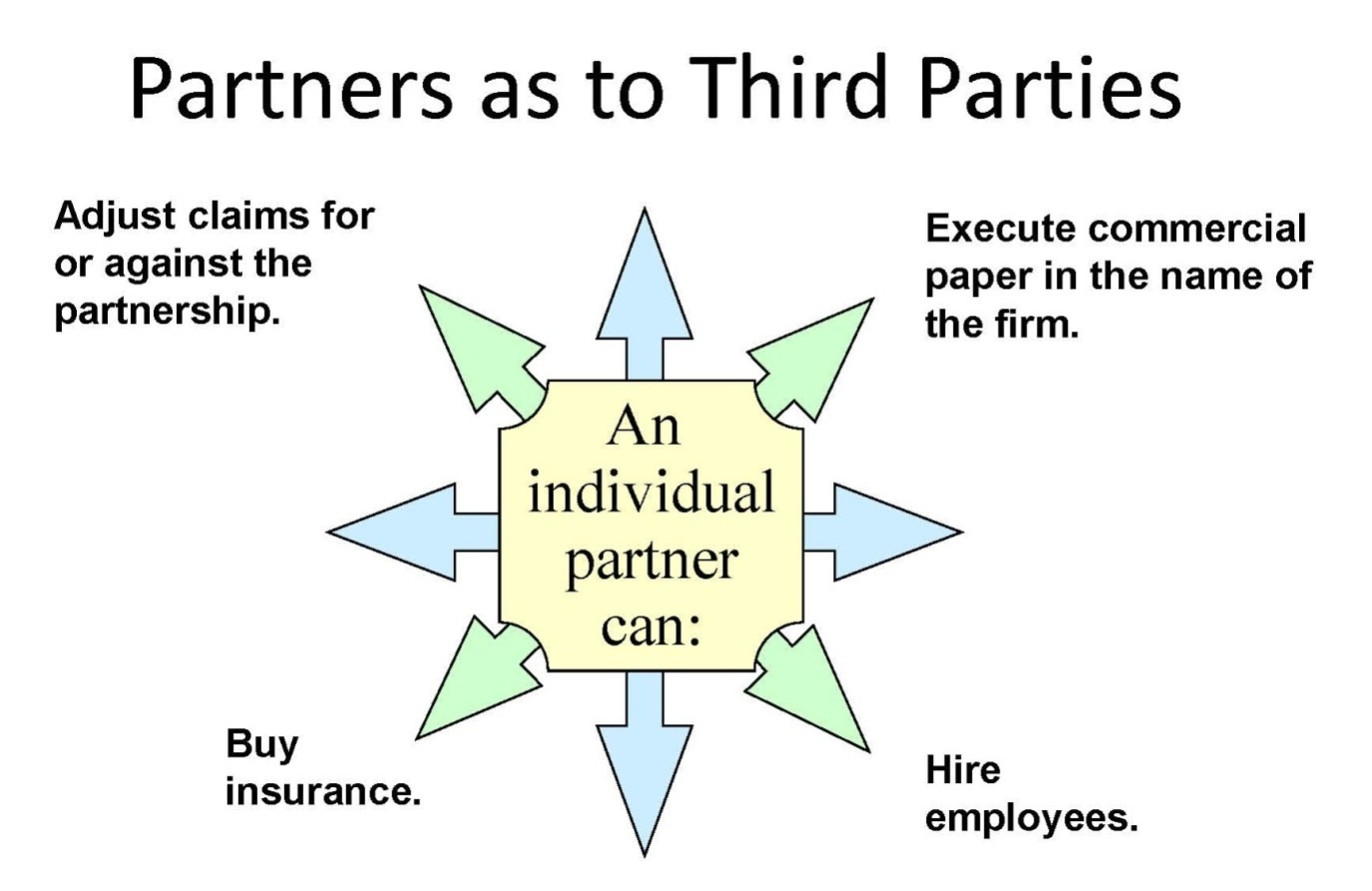 Forms of Business Organizations
Relations Between Partners and Third Parties
Liability of Partners
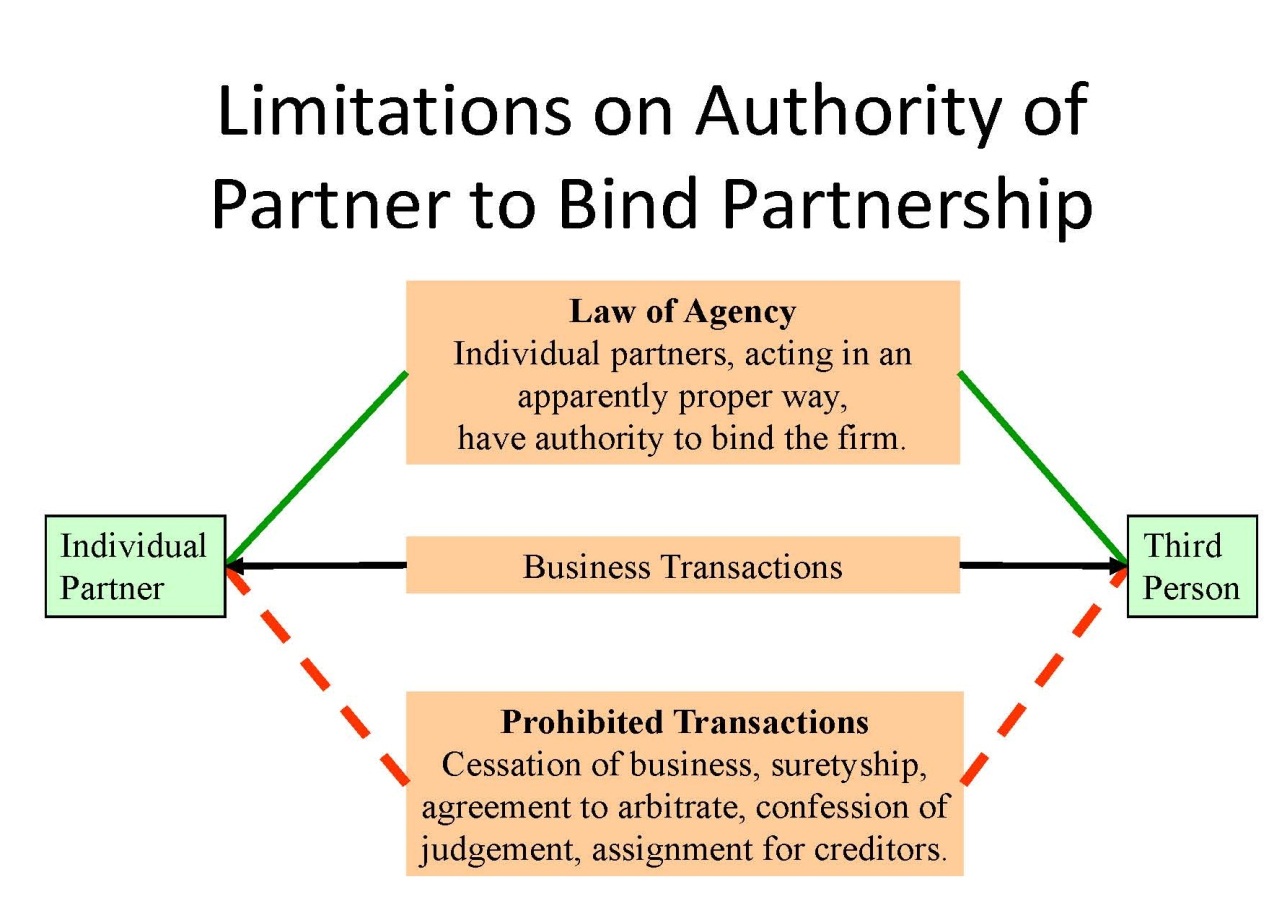 Forms of Business Organizations
Relations Between Partners and Third Parties
Liability of Partners
Forms of Business Organizations
Relations Between Partners and Third Parties
Liability of Partners:

Special Issues: 

Prohibited Transactions:  Certain transactions a partner cannot undertake without express approval:

Cessation of business;

Suretyship;

Arbitration;


Confession of judgment (admission);


Assignment of partnership property; and


Personal obligations.

Duties, Rights and Liabilities of Partners:

Duties (general agency law):

- Loyalty and good faith.
- Obedience.
Rights:
- Management.
- Inspection of Books.
- Share of Profits.
- Contribution and Indemnity.
Forms of Business Organizations
Dissolution and Termination of Partnerships
Dissolution and Termination of Partnerships:

Generally: 

The Process of Dissolution:

Methods of Dissolution:

Dissolution Defined:  Dissolution is: 
The "change in the relationship of the partners caused by any partner ceasing to be associated in the carrying on as distinguished from the winding up of the business"  [NYSPL §121-108].

What Dissolution Means:  It is important to note that a dissolution is simply a change in legal relationship. It does not mean that the business has been ended or any assets have been distributed to partners. 

What Causes Dissolution:  Dissolution may be caused in three ways: 

 ◆  By act of the partners;

◆  By operation of law; or

◆  By court decree.
Forms of Business Organizations
Dissolution and Termination of Partnerships
Dissolution and Termination of Partnerships:

The Causes of Dissolution:

Act of the Partners:

Per Agreement:  A partnership contract may set a definite term to the partnership relationship, or it may set achievement of a particular undertaking, as a purpose of the partnership.  When that term has elapsed or the undertaking is accomplished, the partnership automatically terminates or dissolves [NYSPL §62(1)(a)].

Mutual Assent:  A partnership may end at any time by the mutual assent of all partners [NYSPL §62(1)(c)].

Expulsion of Partner:  There is no common law right to expel a partner. The partnership agreement, however, may provide for involuntary dismissal, with or without cause (subject to the implied term of good faith), of a partner. [See Gelder Medical Group v. Webber, 41 N.Y.2d 680 (1977)].  If any partner is expelled from the business in accordance with a power to do so conferred by the agreement between the partners, this will result in dissolution [NYSPL §62(1)(d)].

Partnership at Will:  Dissolution may be caused without liability by the express will of any partner when no definite term or particular undertaking is specified [NYSPL §62(1)(b)].

Operation of Law:

Partnership Activity Unlawful: Unlawful events, carried on by the partnership, will dissolve it [NYSPL §62(3)].

Death of a Partner: The death of a partner will dissolve the partnership [NYSPL. §62(4)].

Bankruptcy: The bankruptcy of any partner or the partnership will dissolve the partnership [NYSPL. §62(5)].

Decree of a Court of Equity:  

Generally: Upon the application of one or more of the partners, a court of equity may, decree the dissolution of a partnership. The following are sufficient reasons for a decree of dissolution:

Breach of Agreement:  A partner commits willful or persistent breaches of the partnership agreement or otherwise conducts herself so that it is not reasonably practicable to carry on the business in partnership with her [NYSPL §63(l)(d)];

Unprofitablity:  The business can only be carried on at a loss [NYSPL §63(1)(e)];

Misconduct:  A partner guilty of misconduct "affects prejudicially the carrying on of the business" [NYSPL §63(1)(c)];

Incompetence: A partner declared incompetent, or is shown to be of unsound mind, will dissolve the partnership [NYSPL §63(1)(a)]; and

Incapability: A partner is shown to be incapable of performing her part of the partnership contract [NYSPL §63(l)(b)].
Forms of Business Organizations
Dissolution and Termination of Partnerships
Dissolution and Termination of Partnerships:

Notice of Dissolution: 

Proper Notice:  

Publication:  Third parties who have had "dealings" with the partnership (except those who have extended credit and those who have simply known of the partnership prior to dissolution are entitled to proper notice published in newspapers of general circulation in the area in which the partnership carries on its business. 

Failure to Publish:  Failure to furnish this information to such third parties will bind members of the former partnership to such third parties who, while unaware of the dissolution, extend credit to the partnership [NYSPL §66(1)(b)].

Personal Notice:

Creditors:  Those who were creditors at the time of dissolution or who had extended credit to the partnership prior to dissolution are entitled to personal notice. 

Size and Number of Transaction Doesn’t Matter:  It does not matter whether a creditor has advanced a large or small amount or if there were only one or two transactions between the partnership and the creditor. 

Note:  A third party who has dealt with the partnership only on a cash basis and has never been a partnership creditor is only entitled to the notice that is given the general public.

Liability of Invisible Partners:

Liability Limited to Partnership Assets:  The liability of a partner for post dissolution transactions when notice was not given is limited to partnership assets if the partner was so inactive in partnership affairs that credit to the partnership was not based on her personal credit and the creditor in fact did not know she was a partner [NYSPL §66].
Forms of Business Organizations
Dissolution and Termination of Partnerships
Dissolution and Termination of Partnerships:

Authority of Partners to Transact Business after Dissolution:

General Rule:  

Dissolution Generally Terminates Authority:  As a general rule, the dissolution of a partnership terminates the authority of any partner to act as an agent for either the partnership or the other partners, except for the purpose of winding up the partnership affairs [NYSPL §66(1)(a)].

An Exception in the Agreement:  If the partnership agreement provides that the business is to be continued by one or more of the partners, the agreement controls and the business will be continued by the new partners without any winding up.

Winding Up:

Actions to Conclude Partnership Operations: After dissolution, absent an agreement to the contrary, the partnership must be wound up.

Authority to Wind Up: A partner has authority to carry out the necessary acts to wind up the partnership business.

Actions That Terminate Wind Up: Generally only transactions designed to terminate rather than to carry on the business are within the scope of the partner's actual authority. 

Authority is Limited to Old Business:  In short, "old business" can be wrapped up and if "new business" is entered into, the partner who continues to carry on the new business on behalf of the partnership with knowledge of the dissolution assumes sole liability, and as a result, if such losses result, such partner alone will bear them.
Forms of Business Organizations
Dissolution and Termination of Partnerships
Dissolution and Termination of Partnerships:

Authority of Partners to Transact Business after Dissolution:

Acting to Wind Up the Partnership:

Old Business vs. New Business:
  
Only Old Business May be Performed:  After dissolution but before termination, the liquidating partners can bind the partnership in transactions winding up old business, but not in transactions constituting new business.  

Old Business: The following constitutes Old Business:

✪ Assigning claims;	         	✪ Selling partnership assets;	 ✪ Collecting debts due;
✪ Compromising claims;        	✪ Distributing assets of the business;	 ✪ Paying off creditors; and 
✪ Contracts made prior to dissolution.

New Business: The following constitutes New Business:

✪ Extending time on a debt;   	✪ Entering into new contracts; and    	✪ Increasing obligations.

Who May Wind Up:

All Partners:  If all partners agree to a dissolution of the partnership or the partnership term expires, then all the partners have the right to wind up the affairs of the partnership.

Remaining Partners:  If a partner dissolves the partnership by bankruptcy, then the remaining partner(s) have the right to wind up the partnership's affairs.

Surviving Partners:  If a partnership is dissolved by the death of a partner, then the surviving partner(s) have the right to wind up partnership affairs.

Executor:  If the partnership affairs have not been wound up when the last surviving partner dies, then the executor/administrator of such last survivor's estate has the right to wind up the partnership's affairs [NYSPL §68].

Who May Not Wind Up:

Partner Wrongfully Dissolving Partnership:  A partner who wrongfully dissolves a partnership is not entitled to wind up the affairs of the partnership  [NYSPL §68].
Forms of Business Organizations
Dissolution and Termination of Partnerships
Dissolution and Termination of Partnerships:

Final Distribution after Dissolution:

Distribution of Assets in a Final Accounting:

Order of Distribution:  Where a solvent partnership is dissolved and its assets are reduced to cash, such cash shall be used to pay the partnership's liabilities in the following order: 

Outside Creditors:  Creditors who are not partners must be paid before the partners themselves receive any payments.

Partners:

Advances:  Where a partner advances more than the capital provided for in the agreement, such advances (and any interest due) must be returned to him before the surplus can be divided among the partners.

Contributions to Capital:  After payments of advances or loans, payments are to be made to partners on account of agreed contributions to capital.

Surplus or Profits:  Whatever cash remains after the above payments are made is distributed among the partners.
Thank you for Your Attention

For next time – Review Assignments as follows on the Webpage:

Lectures, Slides and Cases
Selected Readings
Weekly Information Sheets

We are a hot bench.

Questions?